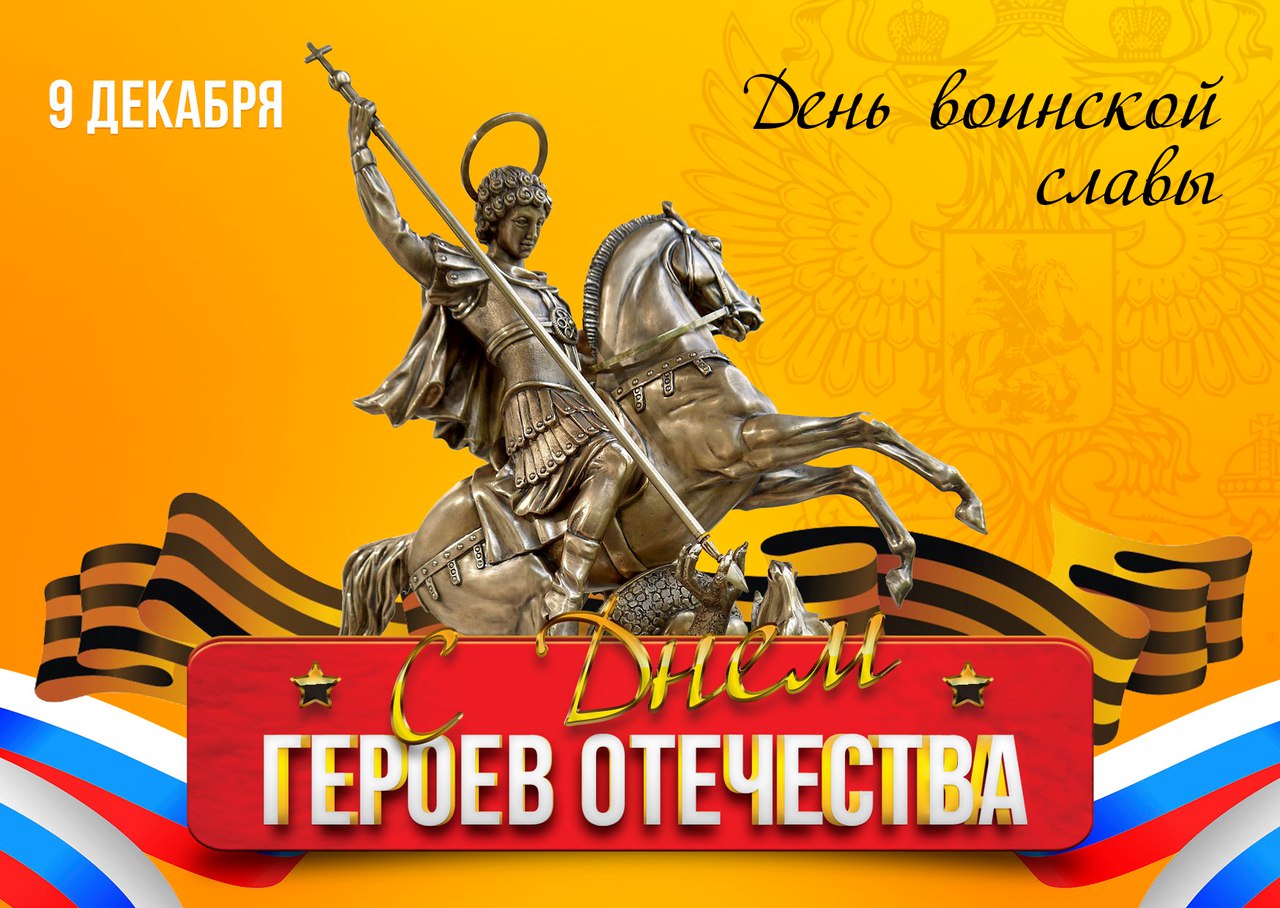 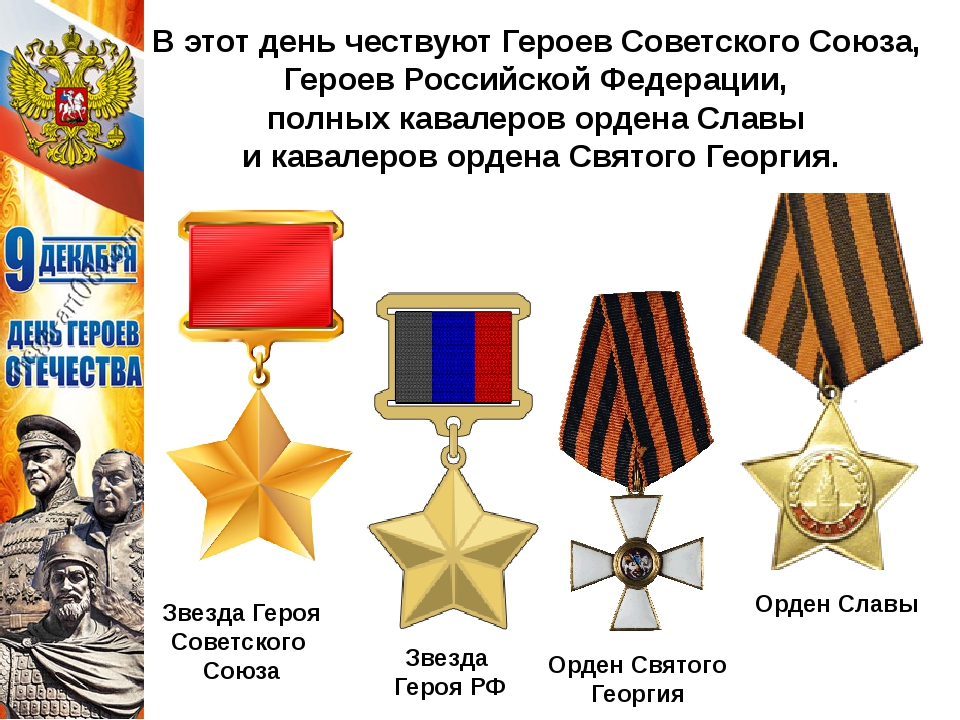 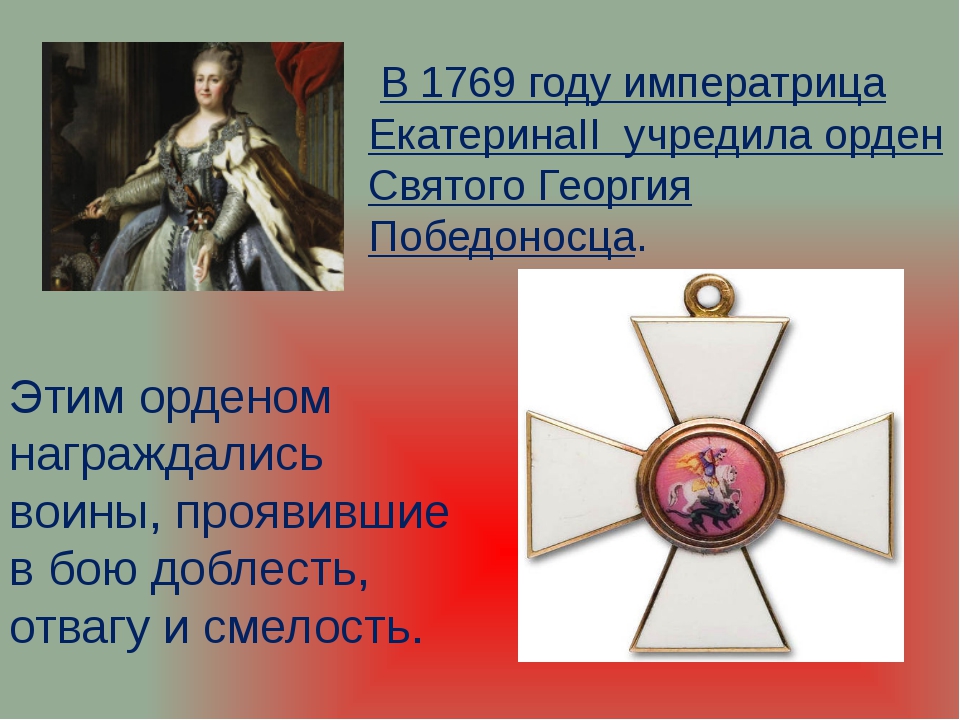 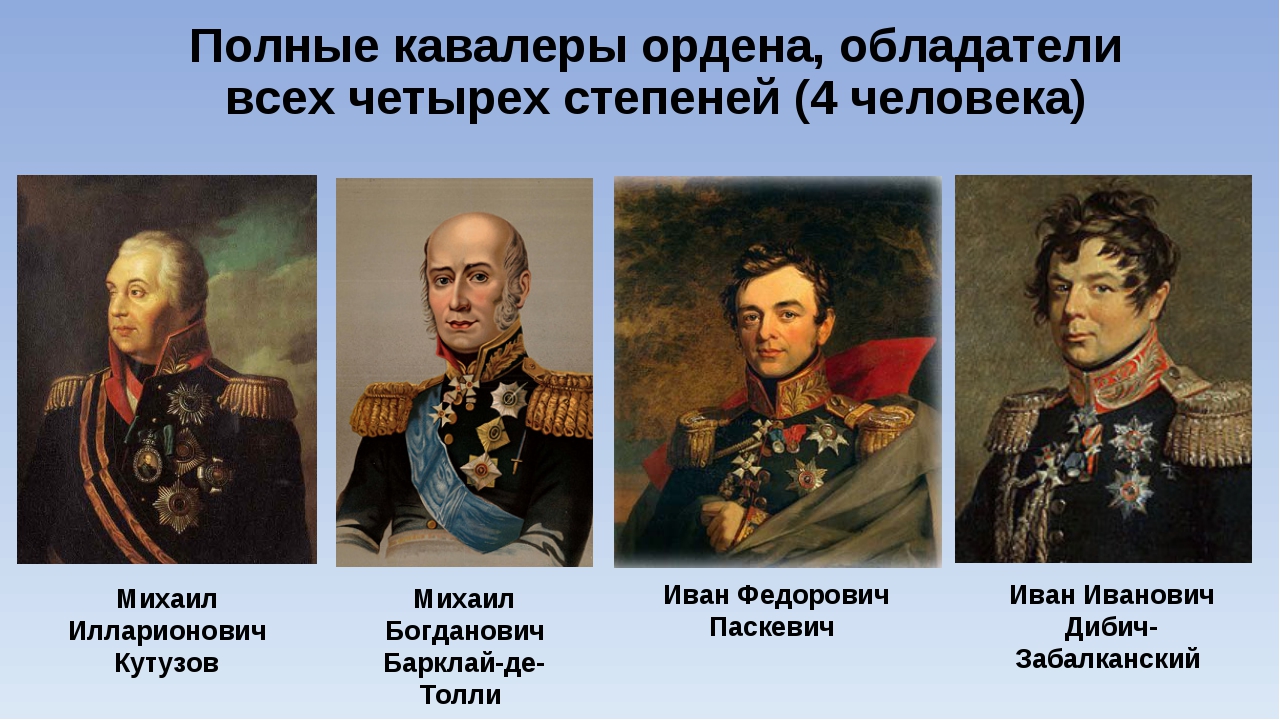 Золотая звезда Героя Советского Союза
В 1917 году все ордена царской России были отменены, праздник забылся. Появились новые награды, которыми награждались герои советской истории. В Советском Союзе в апреле 1934 года было учреждено Звание Героя Советского Союза. И первыми Героями были семь летчиков, спасших со льдины в Чукотском море экипаж ледокола "Челюскин".
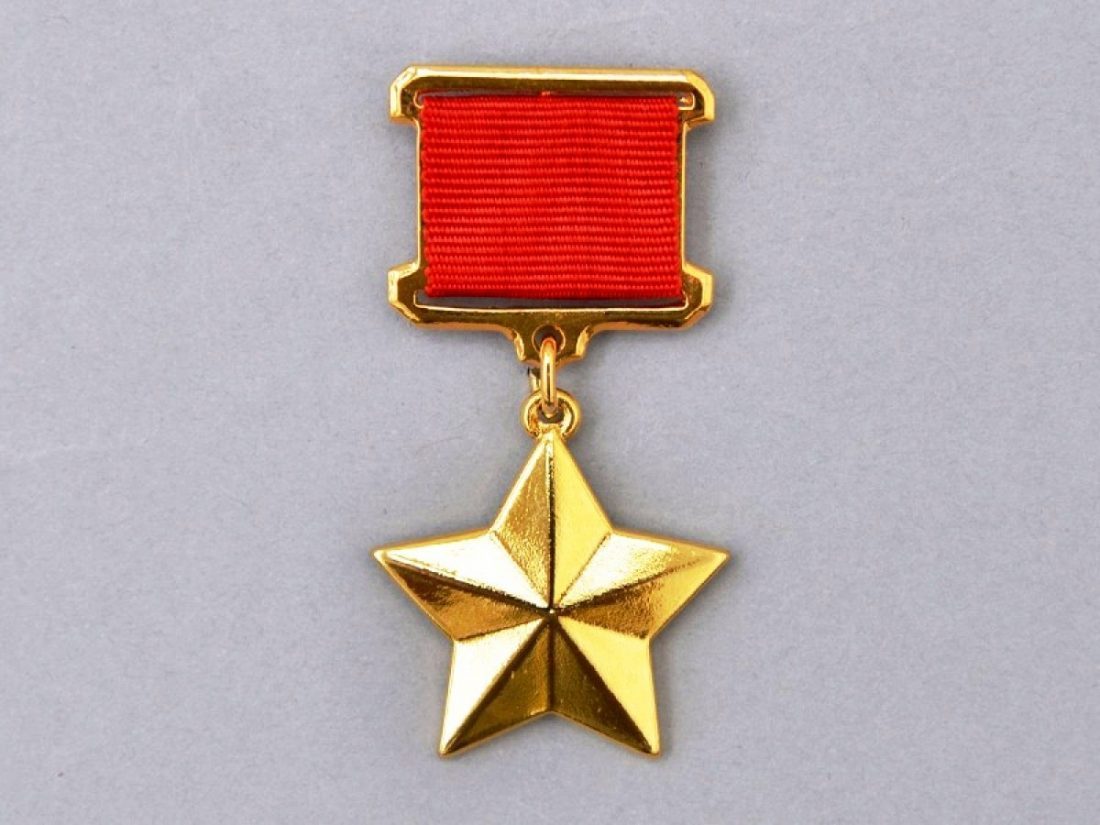 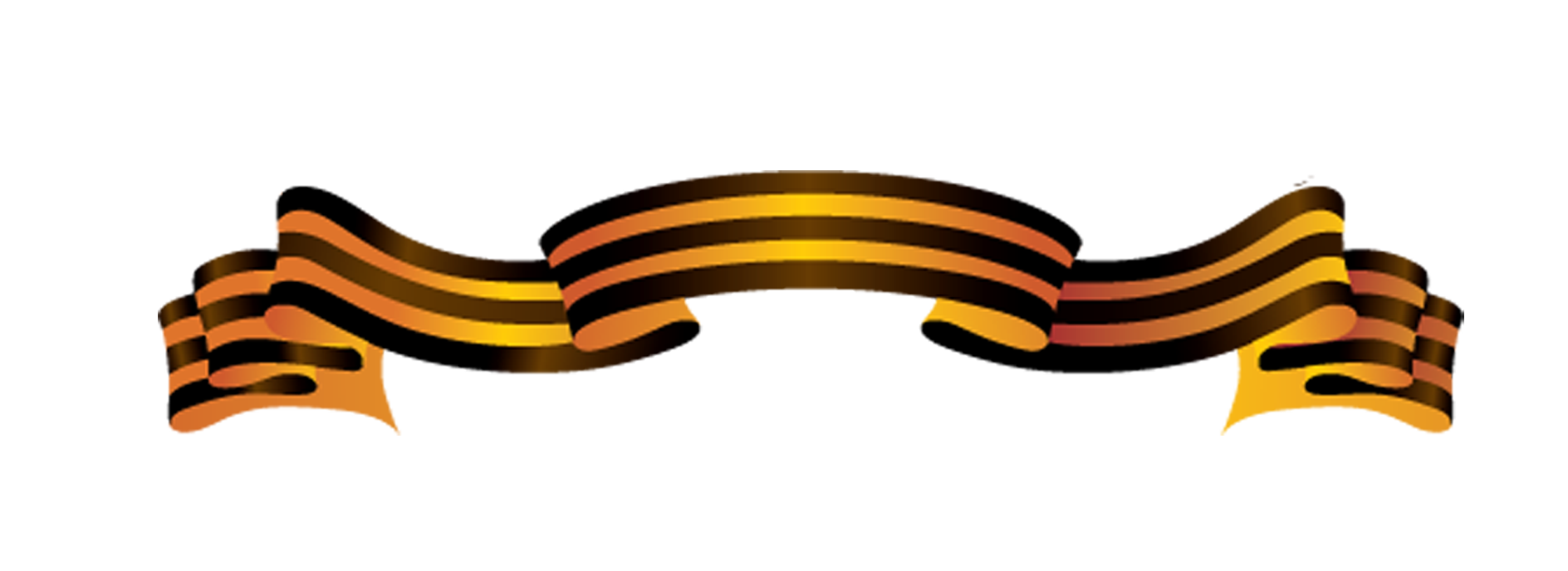 Звание Героя Советского Союза. И первыми Героями
Первыми Героями  получившими 
Звание Героя Советского Союза  стали
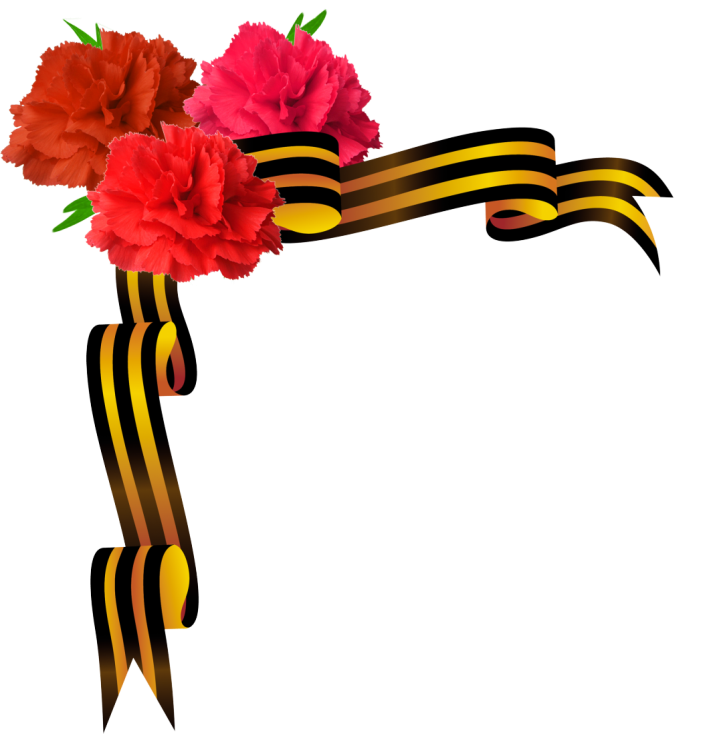 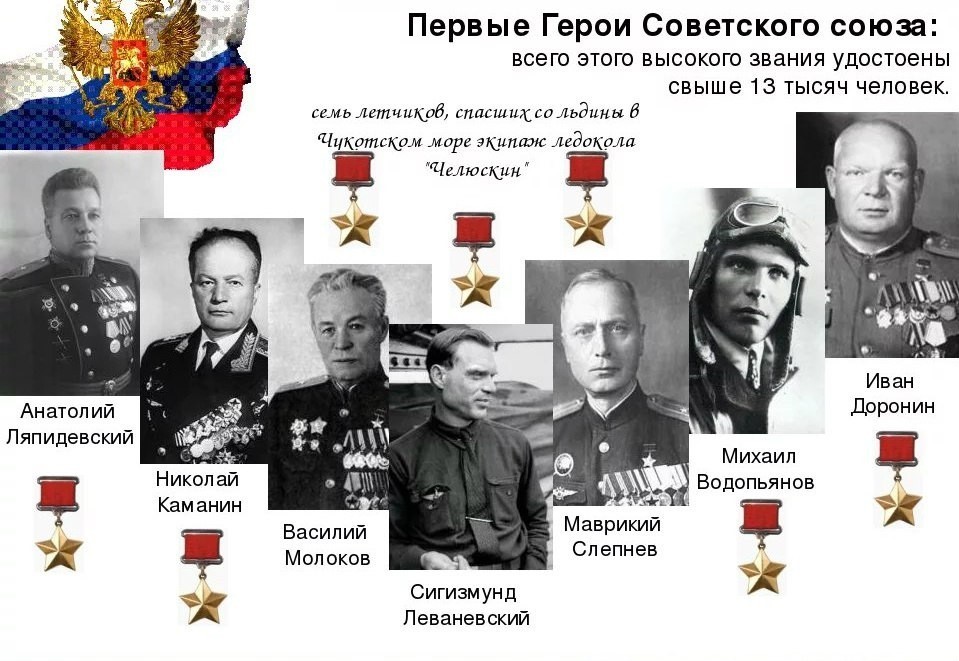 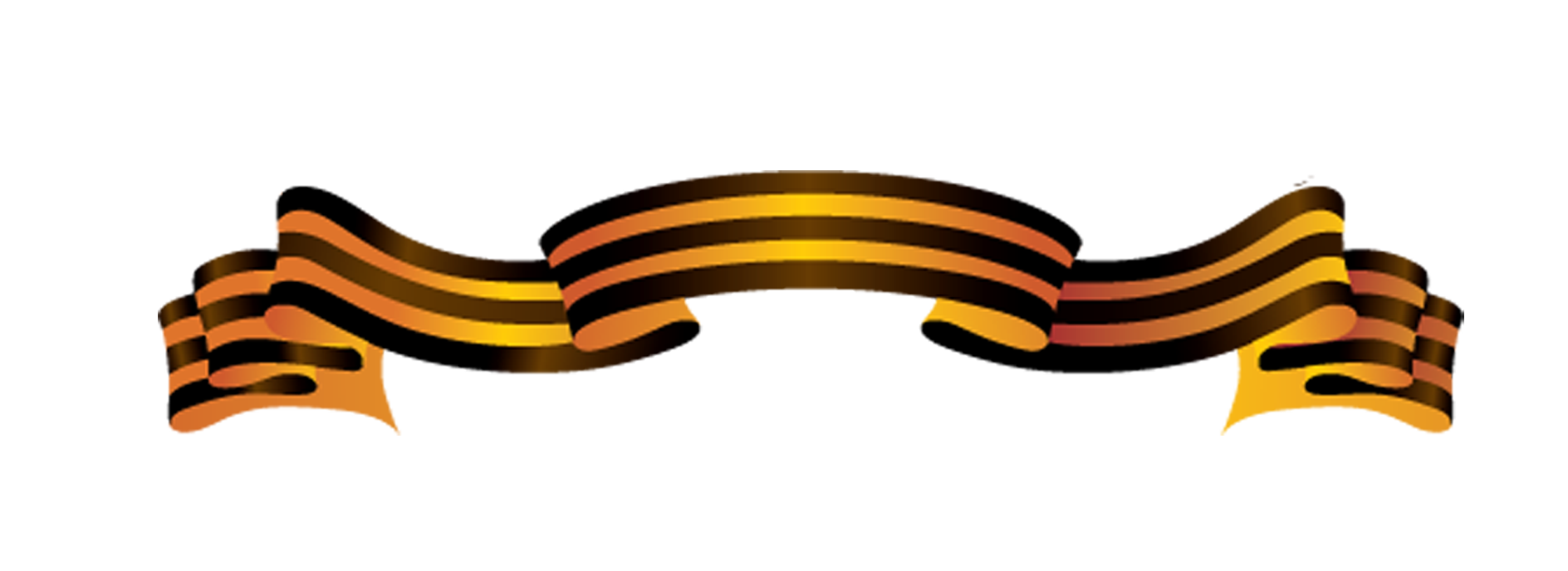 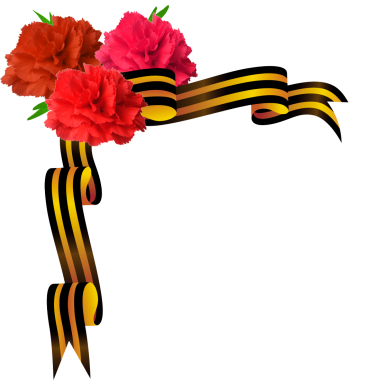 8 ноября 1943 года в СССР был учрежден орден Славы. 
Он предназначался для награждения рядового и сержантского состава. 
Первым кавалером ордена 3-й степени был сапер
 Василий Малышев.
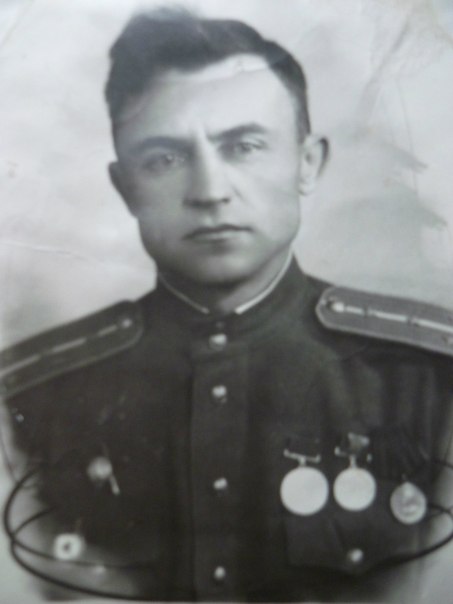 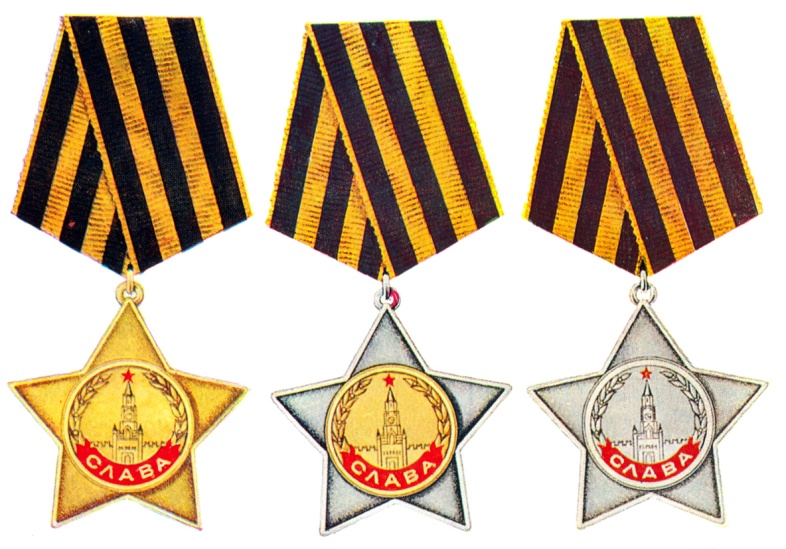 В 1975 году полные кавалеры ордена Славы получили равные права с Героями Советского Союза.
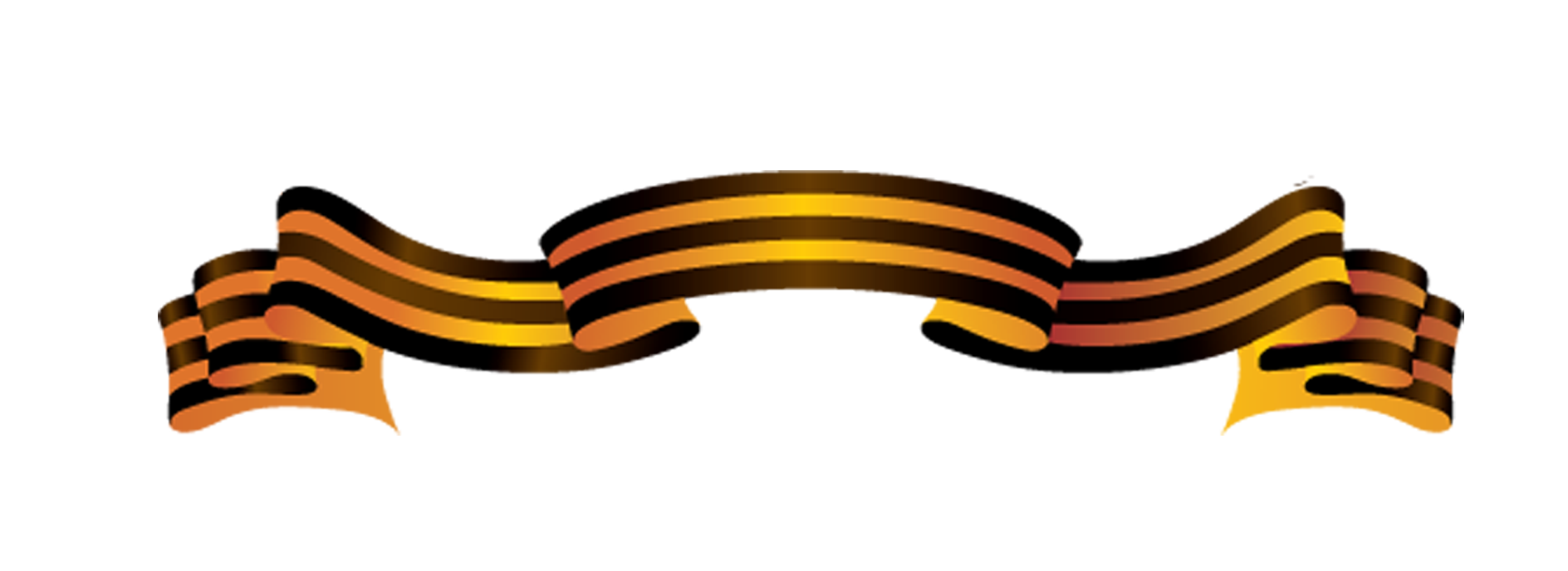 Орден Святого Георгия и знак отличия - Георгиевский крест были возвращены в Российскую Федерацию в 1992 году.
Герой Российской Федерации и знак особого отличия - медаль "Золотая Звезда" были установлены 20 марта 1992 года.
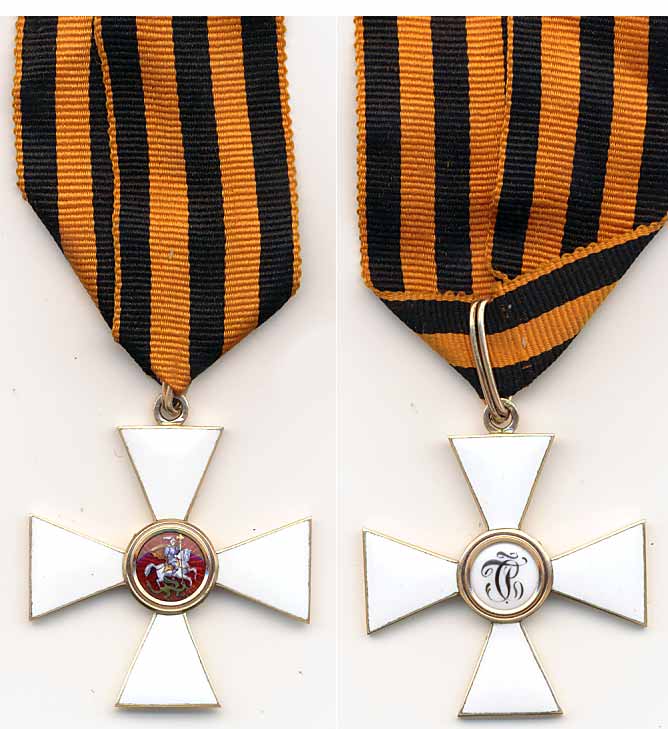 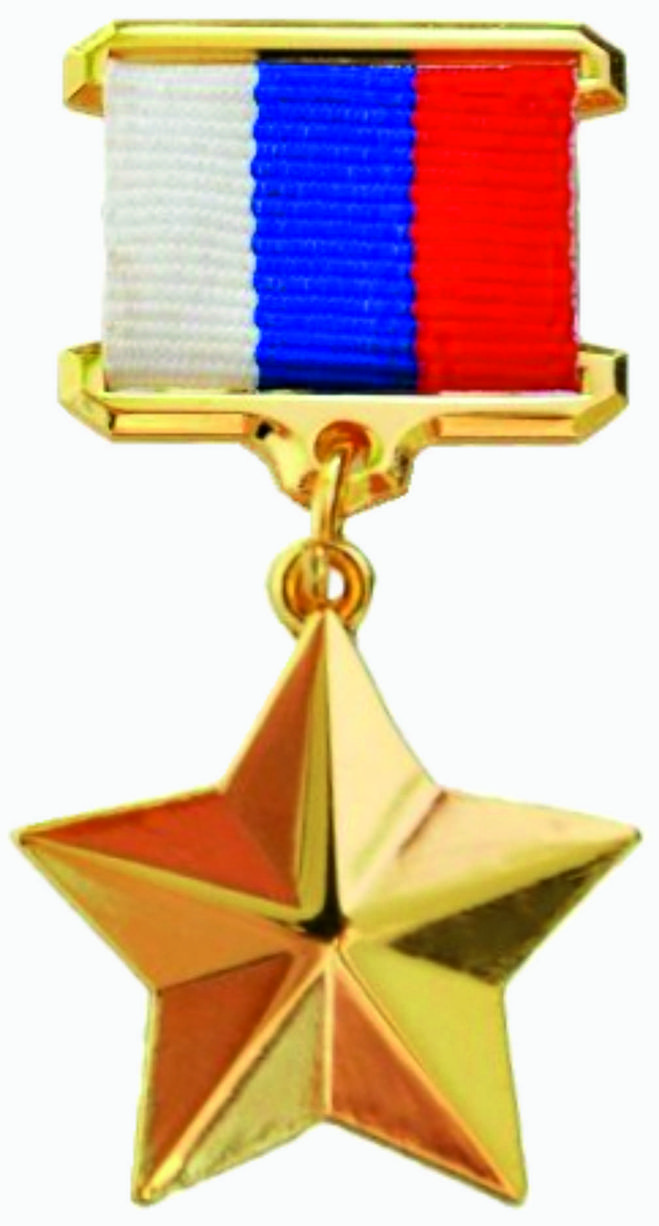 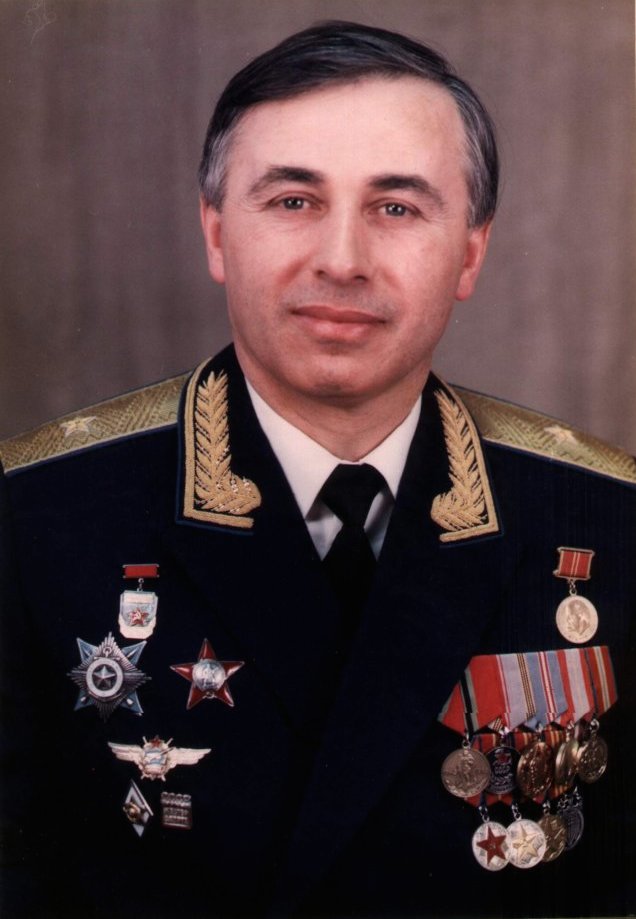 Первым удостоен звания Героя РФ стал начальник Липецкого центра боевой подготовки лётного состава генерал-майор авиации Суламбек Сусаркулович Осканов
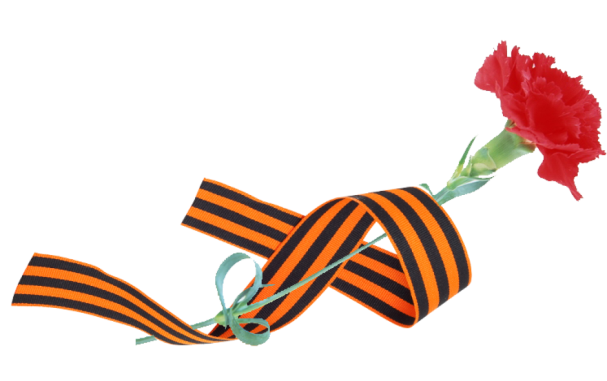 Олег Пешков – погибший пилот сбитого в Сирии 24 ноября 2015 бомбардировщика Су-24. За героизм, мужество и отвагу, проявленные при исполнении воинского долга, подполковнику Пешкову Олегу Анатольевичу присвоено звание Героя
 Российской Федерации
Андрей Алексеевич Туркин, лейтенант, погибший при освобождении заложников во время теракта в Беслане. Посмертно удостоен звания Героя 
Российской Федерации
Медаль «Золотая Звезда» № 1 была вручена лётчику-космонавту Крикалёву Сергею Константиновичу за выполнение длительного космического полёта на орбитальной станции «Мир».
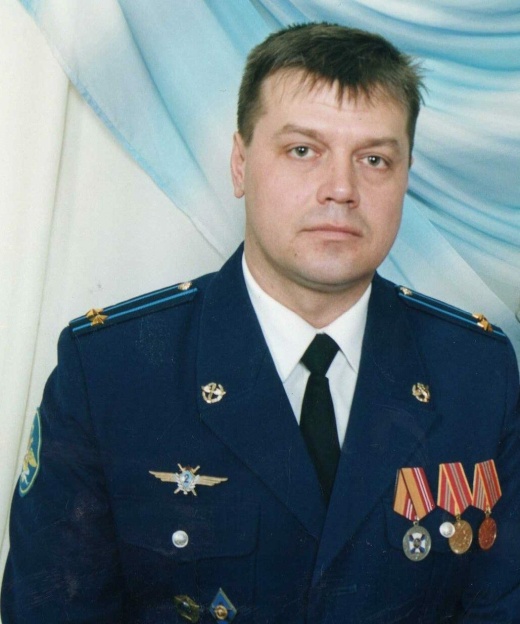 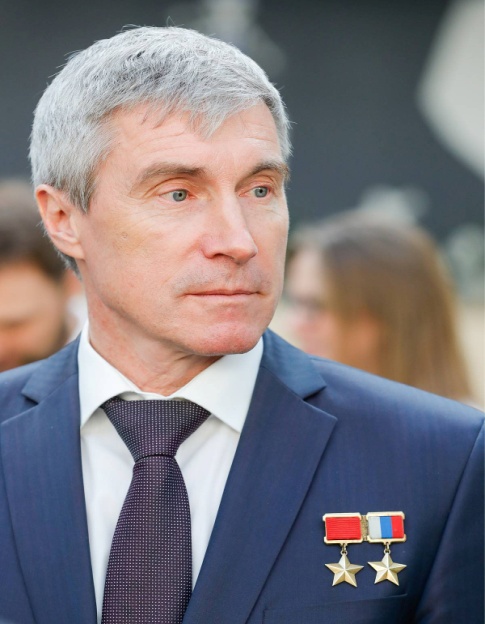 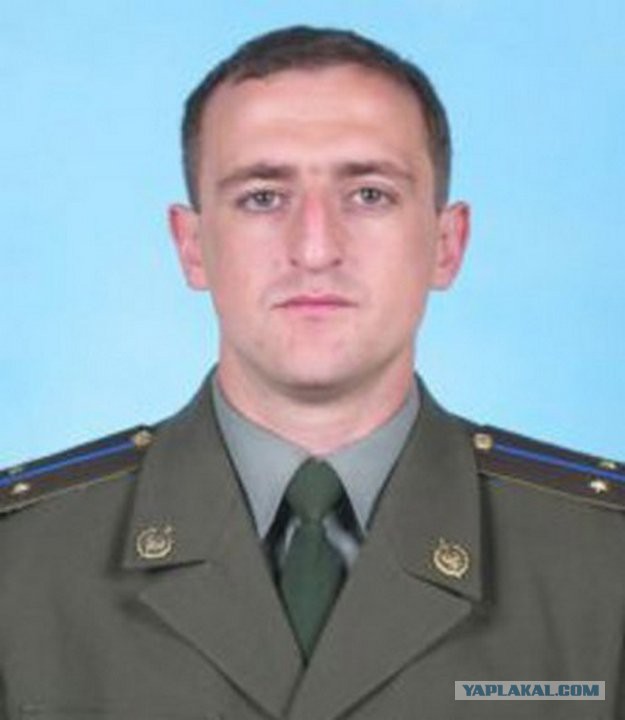 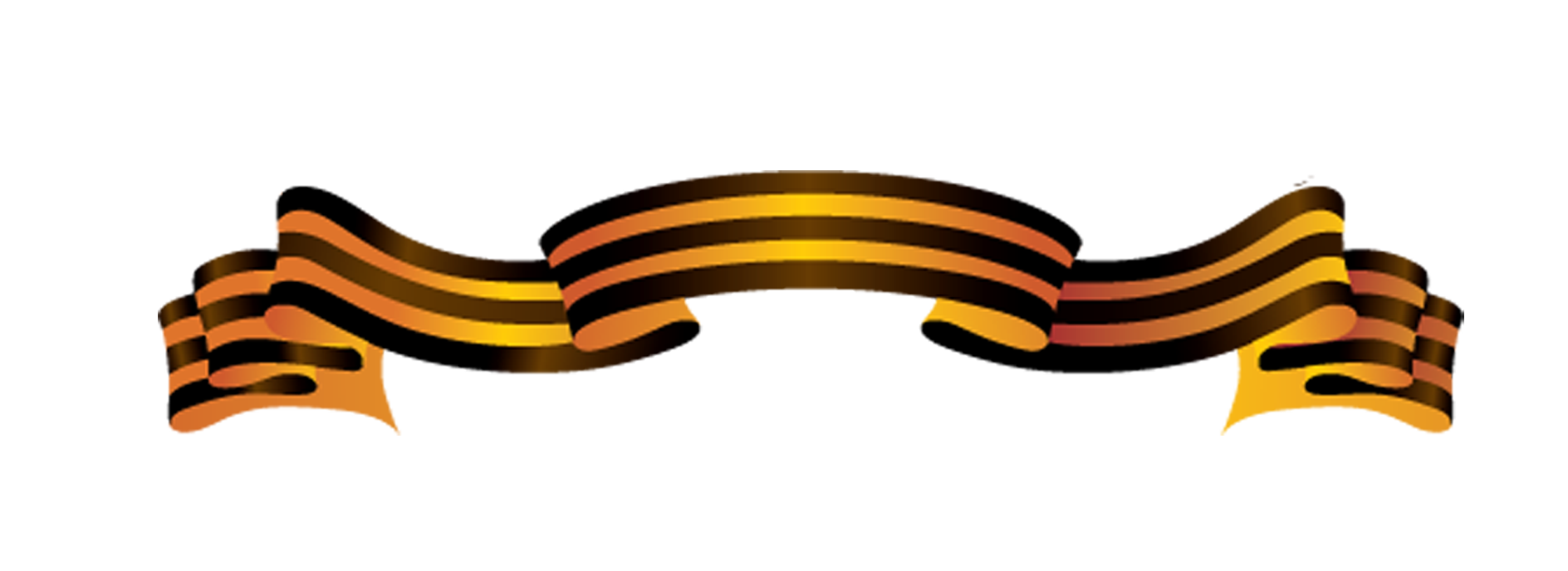 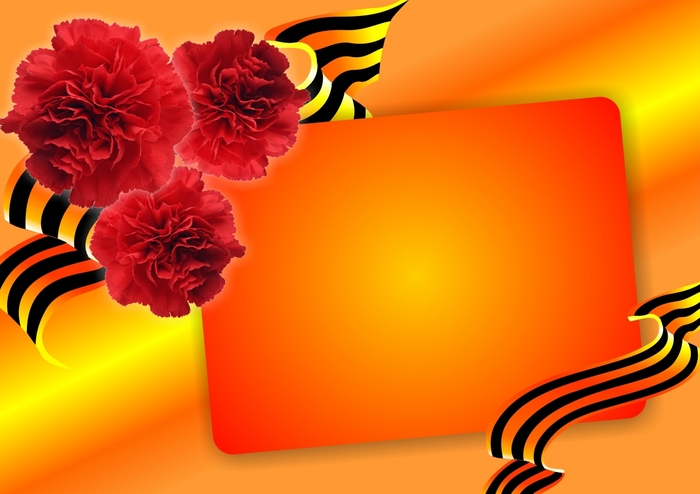 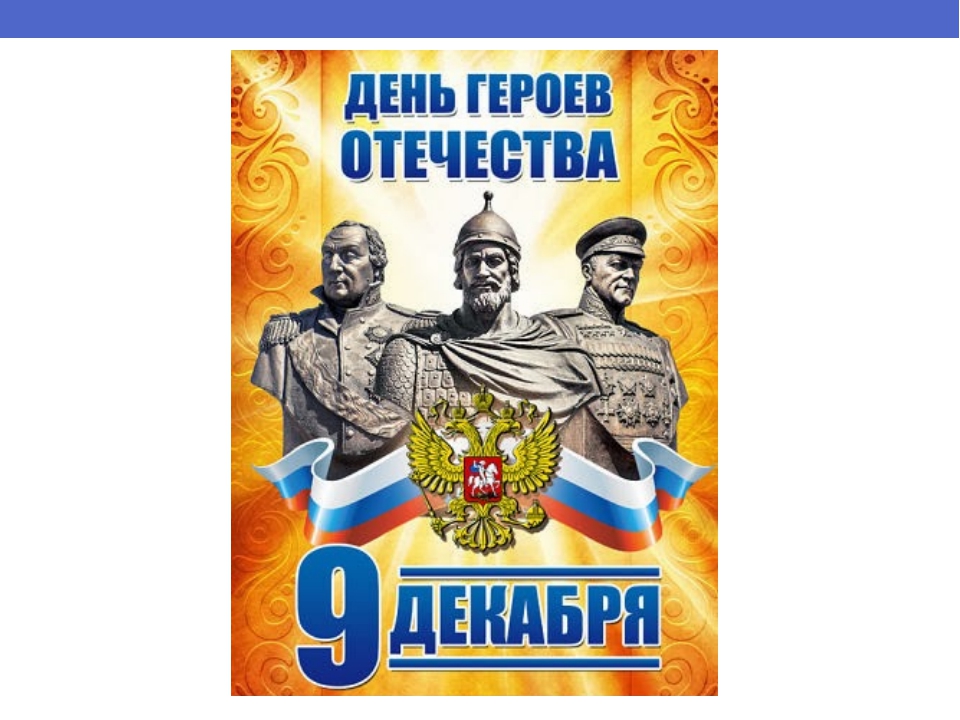 Нет, не ослабнет 
наша память,
Она навеки нам дана,
Чтоб вновь и вновь могли мы славить
Героев наших имена!